Проект«моя семья»
Подготовил: 
ученик 1 А класса
Рябов Дмитрий

Руководитель:
Чеботарёва Наталья Александровна
МОЯ СЕМЬЯ
Это я-Рябов Дима. Мне 7 лет. Я учусь в 1 А классе в школе № 8
г. Каменск-Шахтинского
МОЯ СЕМЬЯ
Это я и мои родители: мама и папа
МОЯ МАМА
Моя мама –учительница.
 Она работает в нашей 
школе и часто приходит
 ко мне в класс.
МОЙ ПАПА
Мой папа –лейтенант полиции
Мои бабушка и дедушка
Бабушка Тамара и дедушка Саша. Это мамины  родители.
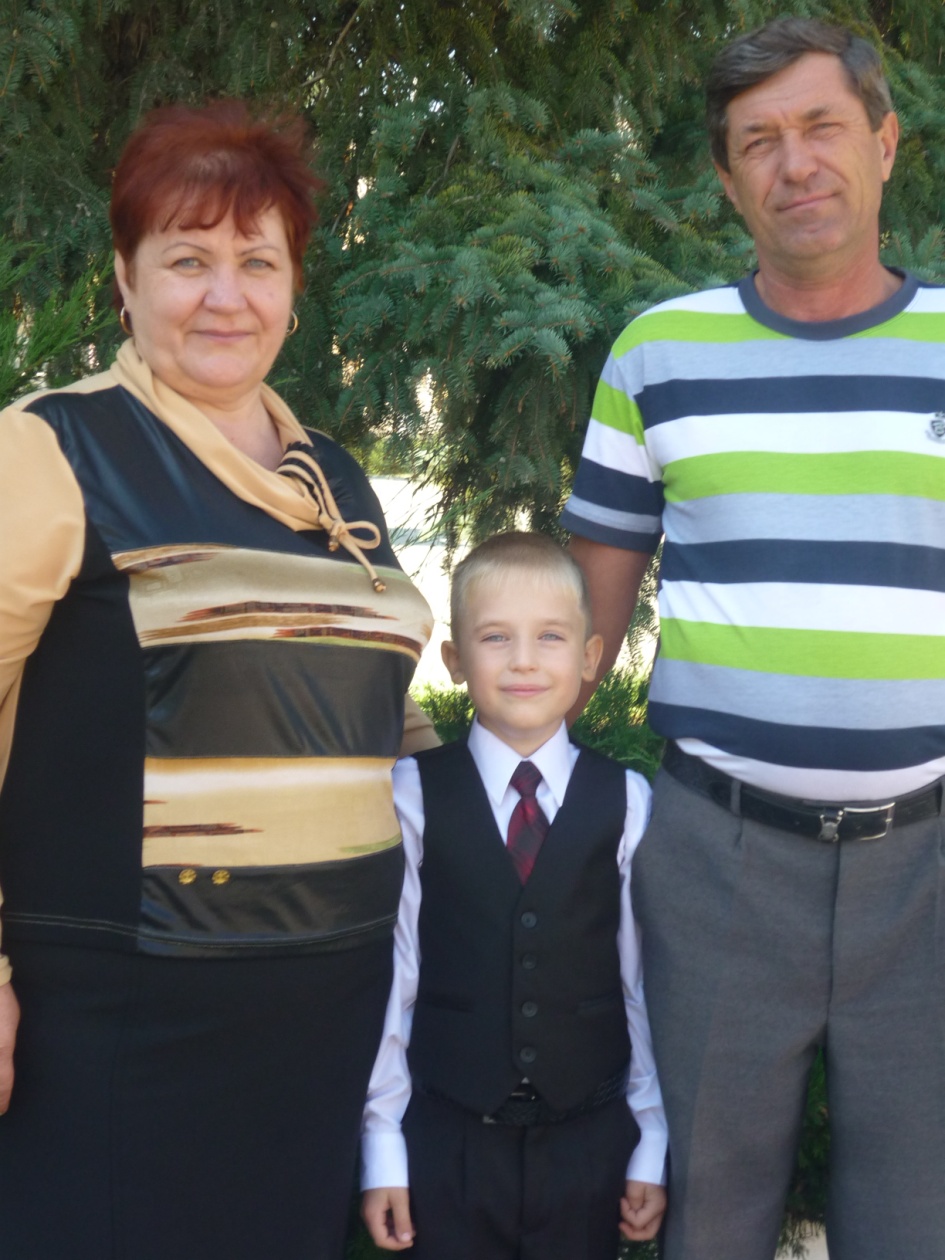 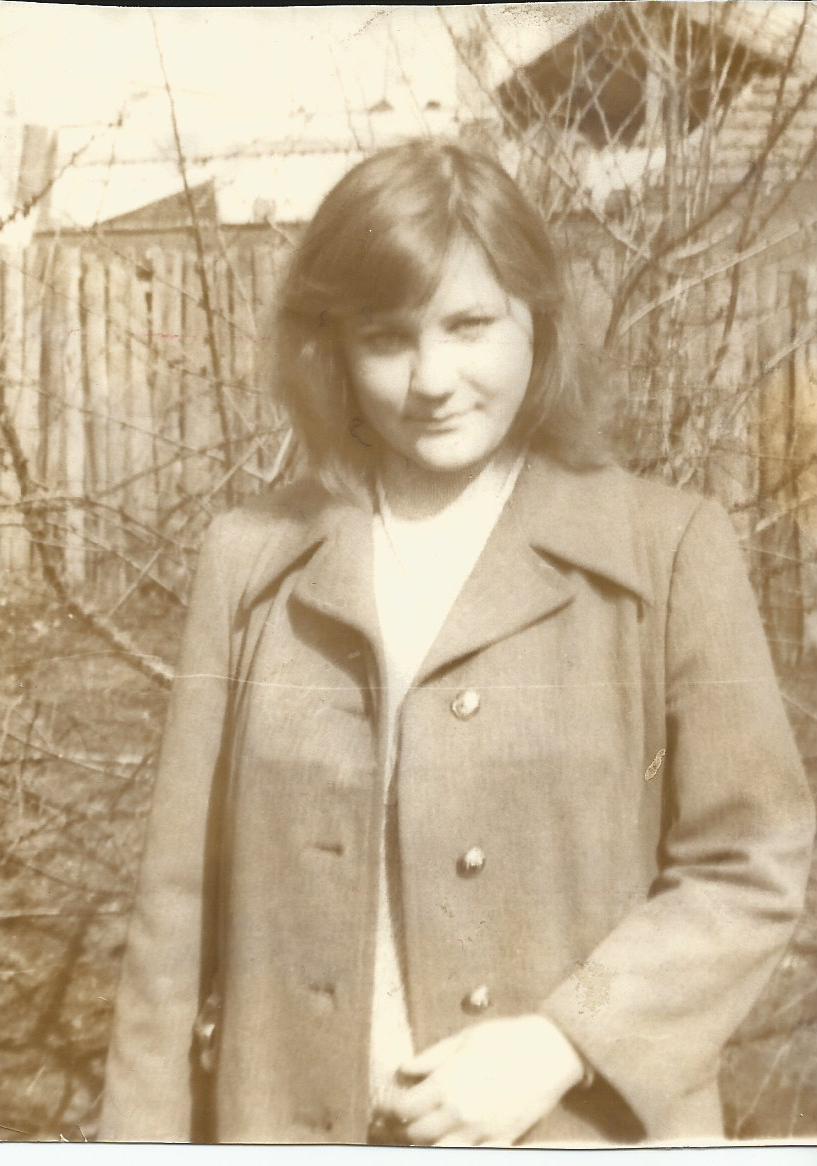 МОИ БАБУШКА И ДЕДУШКА
А это бабушка Валя и дедушка Саша. Папины  родители.
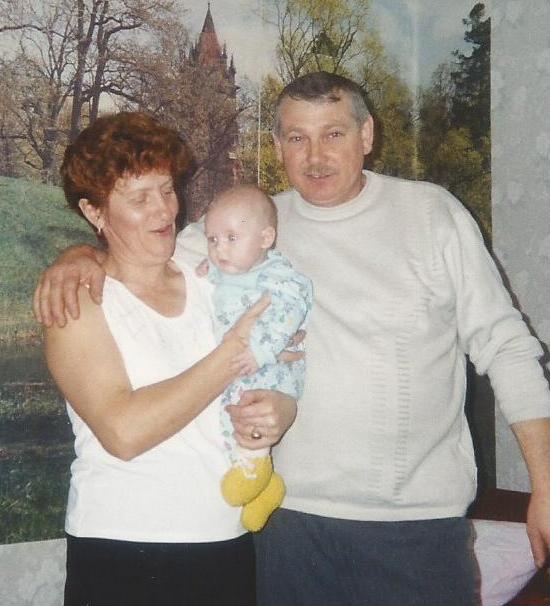 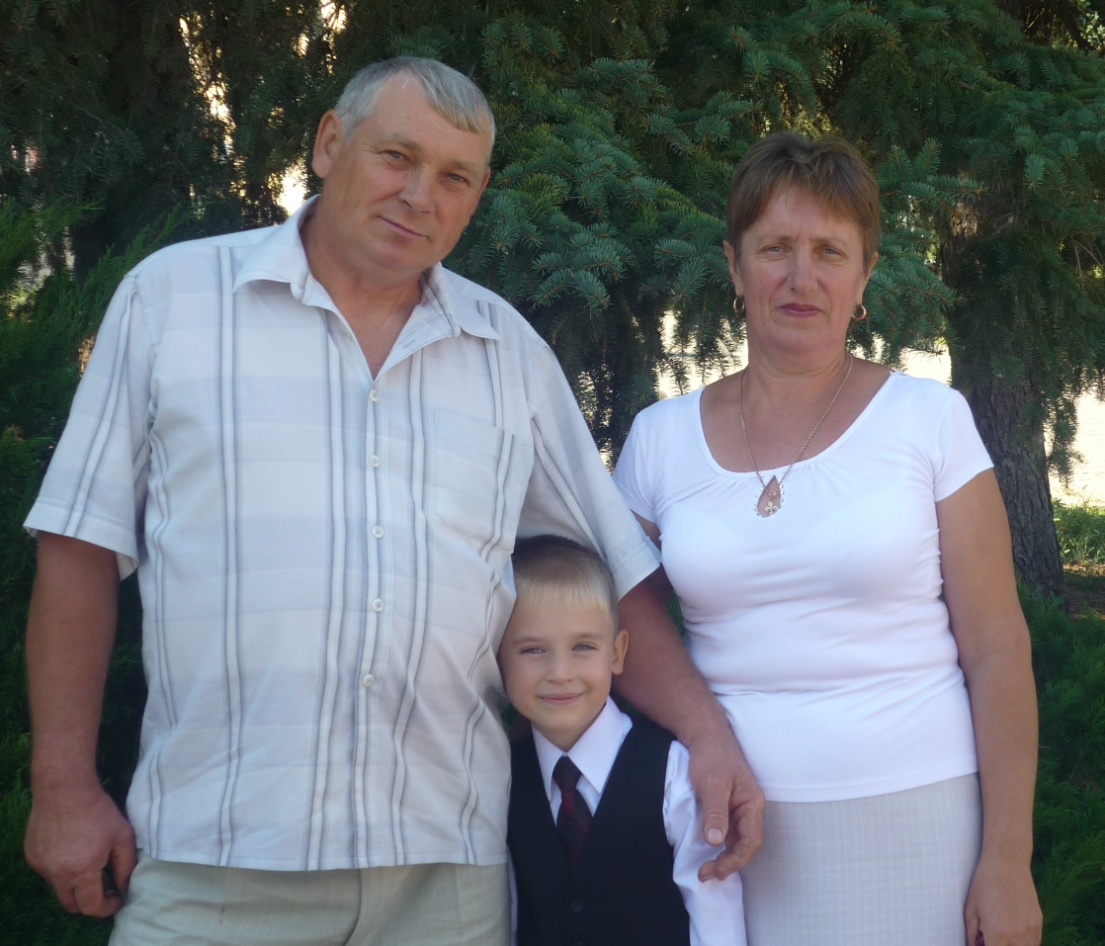 МОИ ПРАБАБУШКИ И ПРАДЕДУШКИ
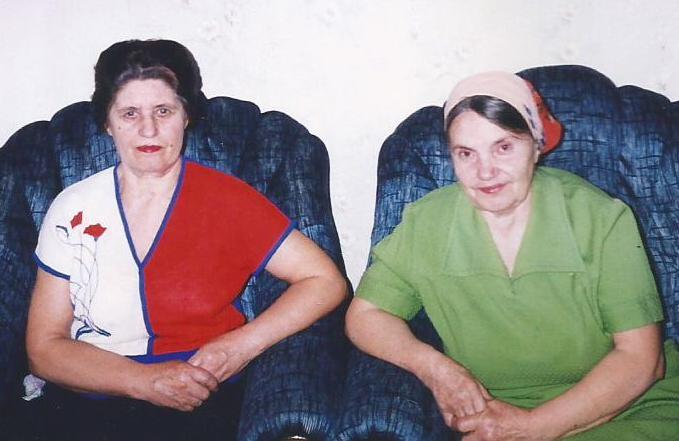 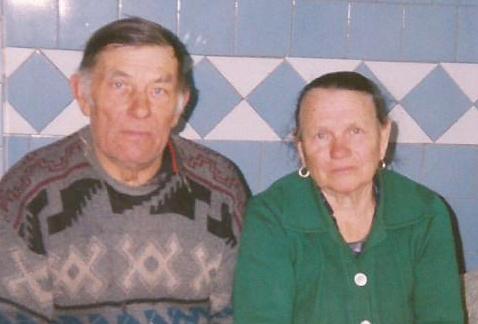 Это  мой прапрадедушка Афоня. Я на руках у прапрабабушки Наташи.
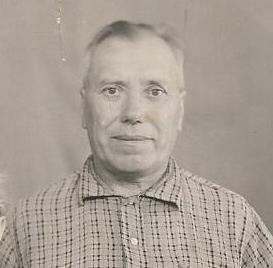 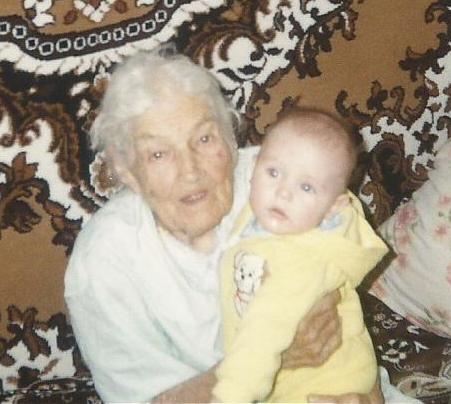